中学入試説明会
＜令和4年度　入試概況について＞
◆日時　：　令和3年　10月24日（日）
ひのき塾
2022年入試注目ポイント
①　附天中　新しい入試システムへ移行
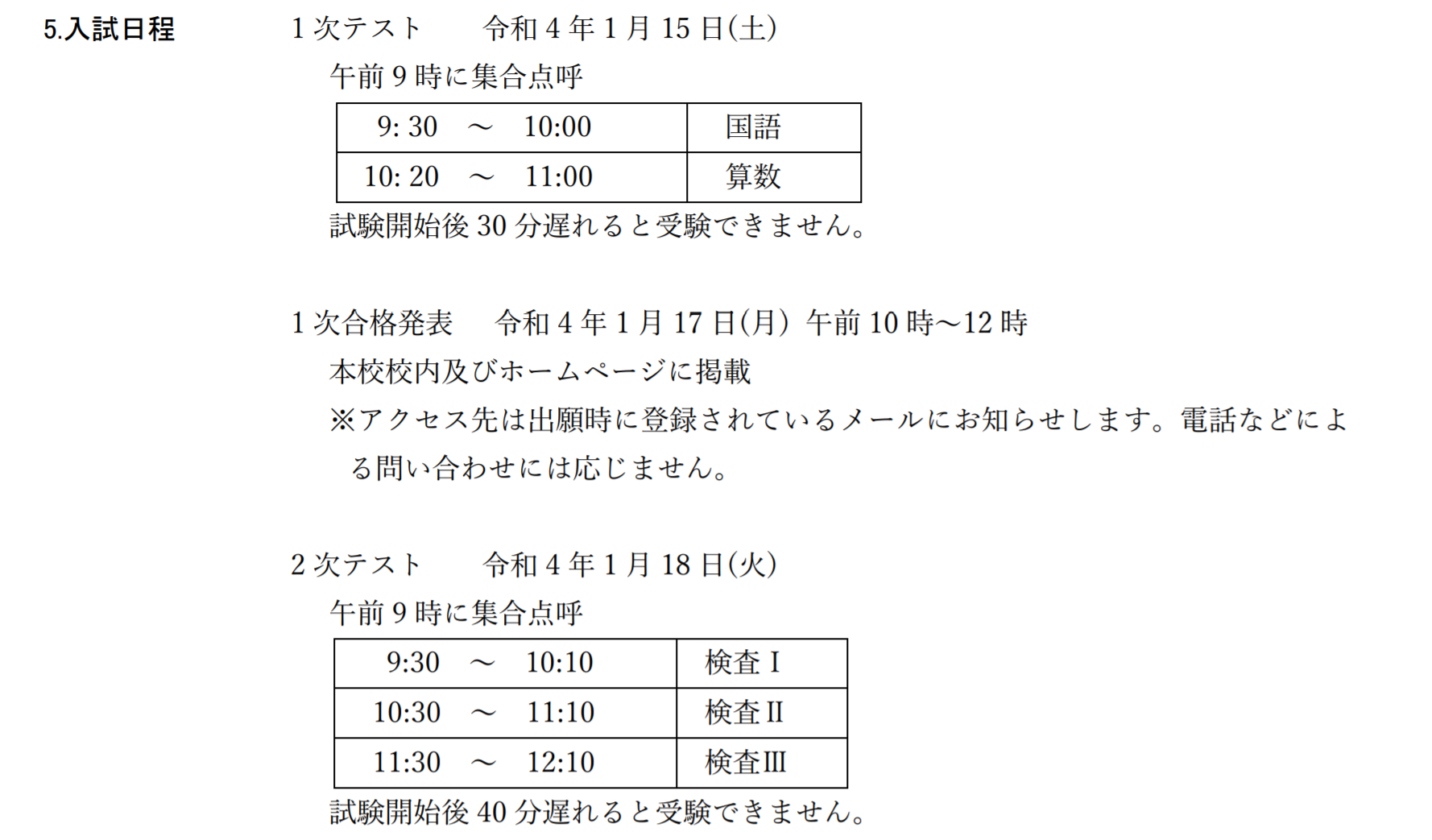 ６０点×２＝１２０点
７０点×３＝２１０点
自然理工もの作り（理算図）
情報活用（社理算国）
健康安全・社会生活・文化・芸術
　　　　　　（社家体図音）
教科横断型テスト⇒新しい取り組み
P.17・・・3.出願期間・方法　（２）　に注意が必要
2022年入試注目ポイント
①　附天中　新しい入試システムへ移行

②　一条高校附属中学校　2022年スタート
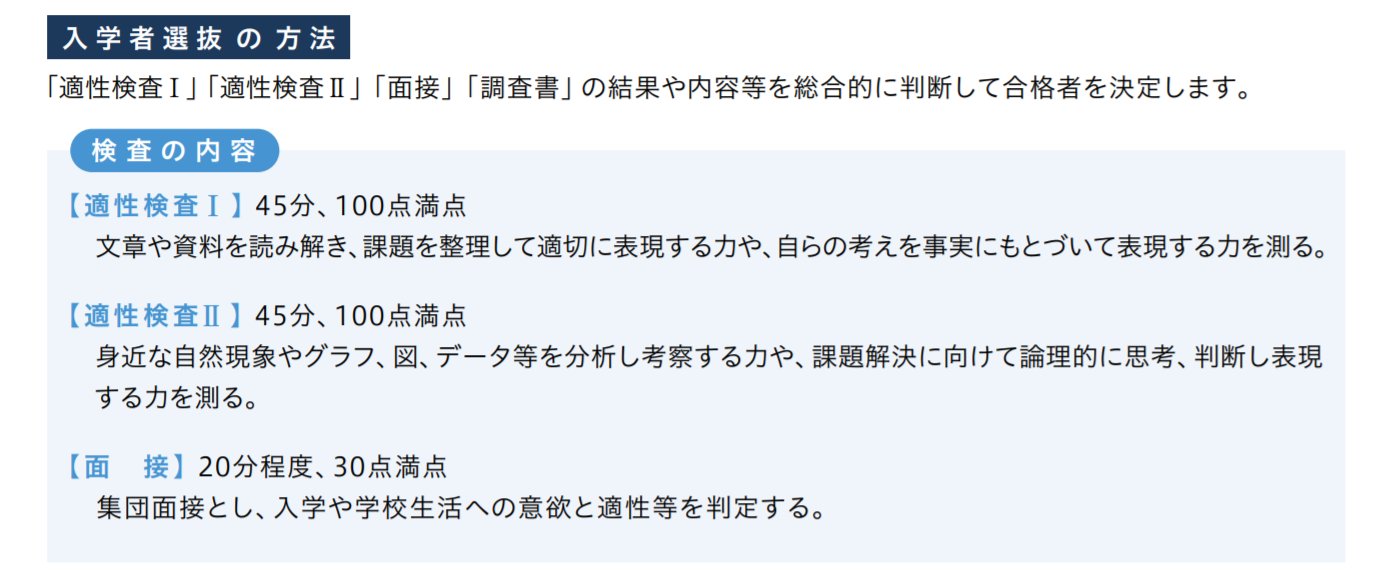 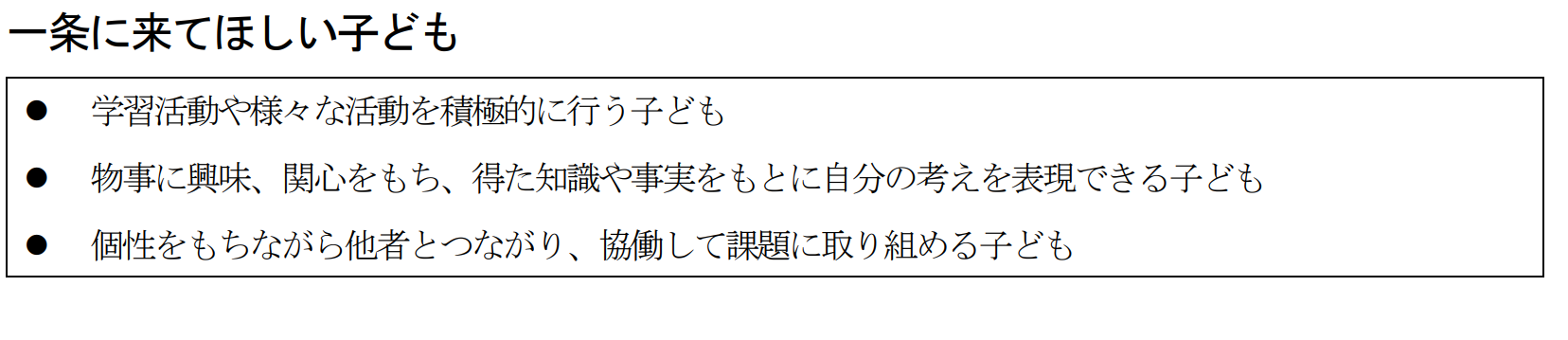 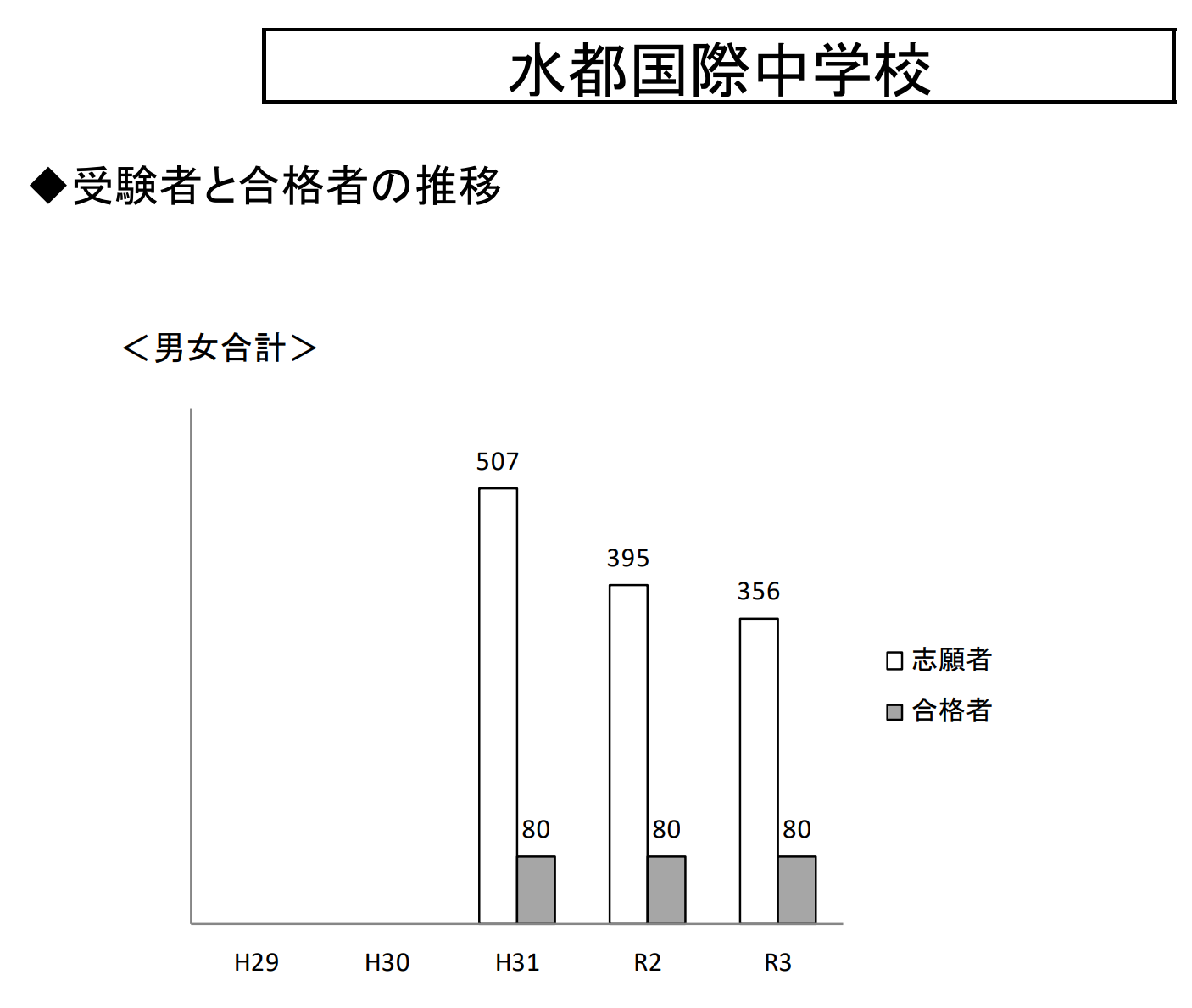 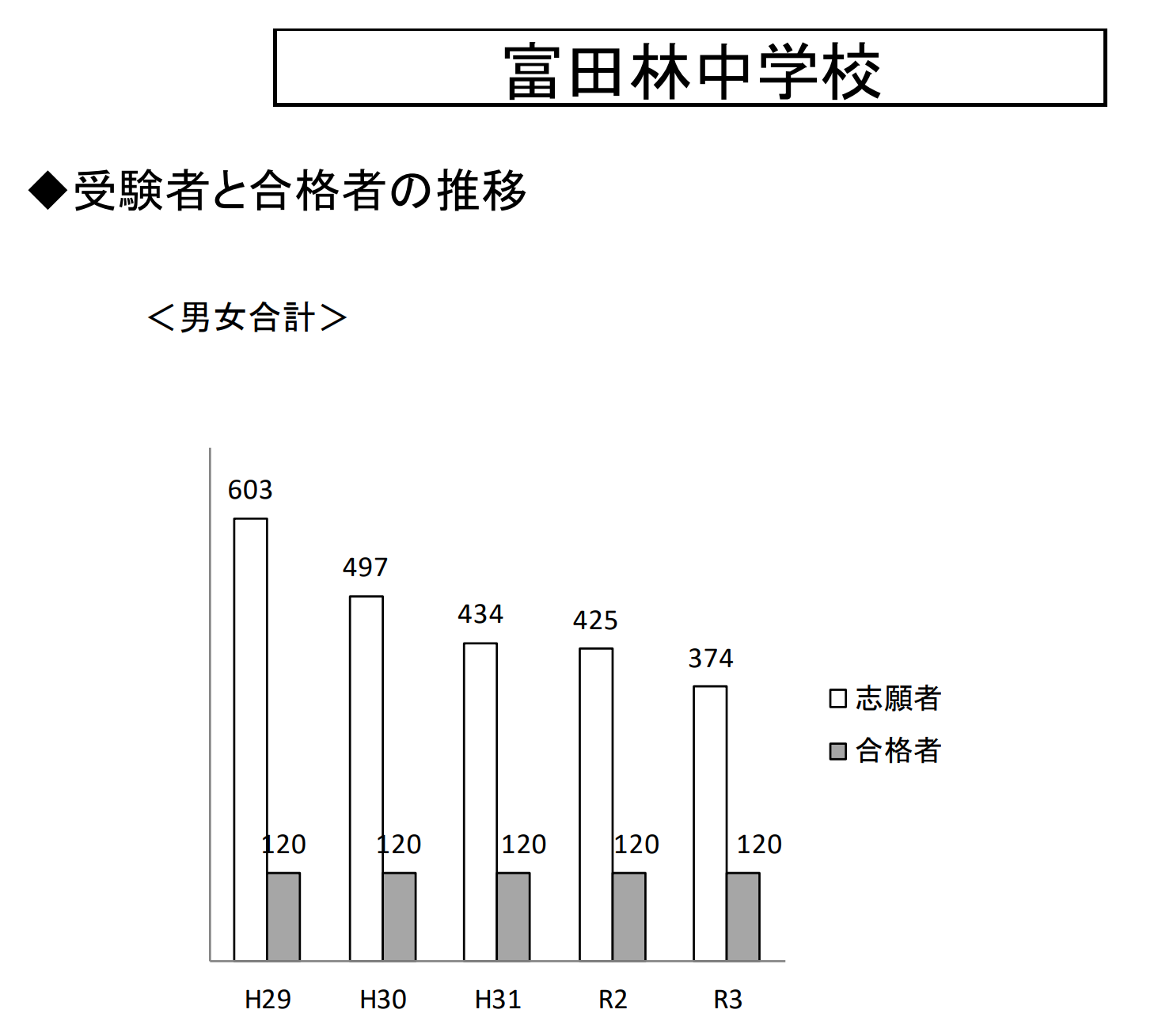 南陽高校附属中学校　出願者数
　　　　
　　　　１３４名⇒１１７名⇒１２３名⇒１２７名
2022年入試注目ポイント
①　附天中　新しい入試システムへ移行

②　一条高校附属中学校　2022年スタート

③　奈良国際高校附属中学校　2023年スタート

④　奈良教育大附中　選抜方法を刷新
奈良教育大附属中学校
国語（40分：30点）、算数（40分：30点）、理科（30分：20点）、社会（30分：20点）
　　　
　
　午前・・・国語（40分：30点）、算数（40分：30点）、総合（60分：30点）
　午後・・・面接（10点）

※総合は、理科分野（15点）、社会分野（15点）に分かれます。　　

　内容は教科内で領域横断型を予定。理科は記述問題も数問出題するとのことです
　　　　　　
※面接は、1グループ5人。（一般受験生のみ）

　奈教での学習への意欲や、他者との関りの様子などが見られます。

※国語は、作文を廃止、要約を重視。
2022年入試注目ポイント
①　附天中　新しい入試システムへ移行

②　一条高校附属中学校　2022年スタート

③　奈良国際高校附属中学校　2023年スタート

④　奈良教育大附中　選抜方法を刷新

⑤　ＳＤＧｓの浸透
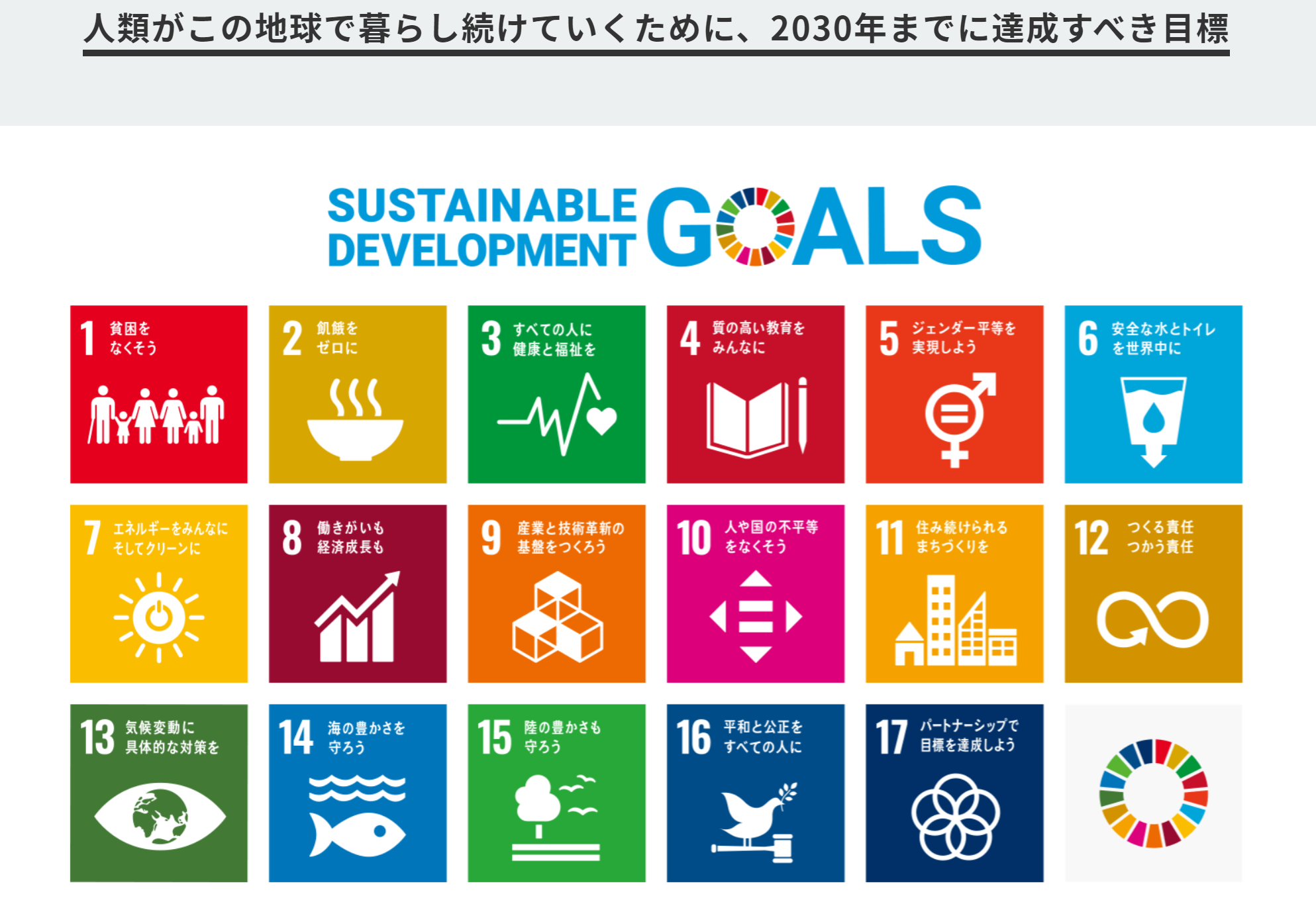 2022年入試注目ポイント
①　附天中　新しい入試システムへ移行

②　一条高校附属中学校　2022年スタート

③　奈良国際高校附属中学校　2023年スタート

④　奈良女子大附中　表現Ⅲ　個人面接へ（作文）

⑤　ＳＤＧｓの浸透

⑥　学力の価値観の変化
学力の3要素
・基礎的・基本的な知識技能

・思考力・判断力・表現力

・主体性・多様性・協働性
入試問題や面接テストの変化
4
2022年度入試　小６児童数
※2021年度学校基本調査（速報値）より
14
Copyright @2021 Educational Network Co., Ltd.
五ッ木駸々堂受験者数_第４回
15
Copyright @2021 Educational Network Co., Ltd.
解禁日初日[午前]受験率の推移　－ 関西合計 －
実受験者数も減少
16
Copyright @2021 Educational Network Co., Ltd.
私立中学入学率推移
年収590万まで
年間395000円の補助
私学への実入学者数も確実に増加傾向。
17
Copyright @2020 Educational Network Co., Ltd.
大学附属校/全入試受験者数合計   －関関同立合計－
関西大学中等部
関西大学北陽　　　　新設
関西学院　　共学化
附属校志向の専願者だけでなく、一般的な進学校との併願生も増えてきている。
※同志社国際は2015年度入試で入試日を大きく変更したために上記集計から除く
18
Copyright @2020 Educational Network Co., Ltd.
大学附属校/全入試受験者数推移    －産近甲龍計－
19
Copyright @2020 Educational Network Co., Ltd.
午後入試  日程別実施校数（2018-2022）
初日午後は横ばいだが、
2日目の午後入試が増加。
20
Copyright @2021 Educational Network Co., Ltd.
[Speaker Notes: ※午後入試実施時の]
2021年度/初日午後入試受験率
※初日午後受験率＝「初日午後受験者数÷初日午前受験者数」
21
Copyright @2021 Educational Network Co., Ltd.
[Speaker Notes: ※午後入試実施時の]
受　検　日　程
P.12
1月15日（土）解禁　　国立中学校
一条・青翔中学校 　1/29    　　　　　　　    2/3
                         　　　●　　　　　　　　　　　★
22
附天中　受験者数と合格者数の推移
P.15
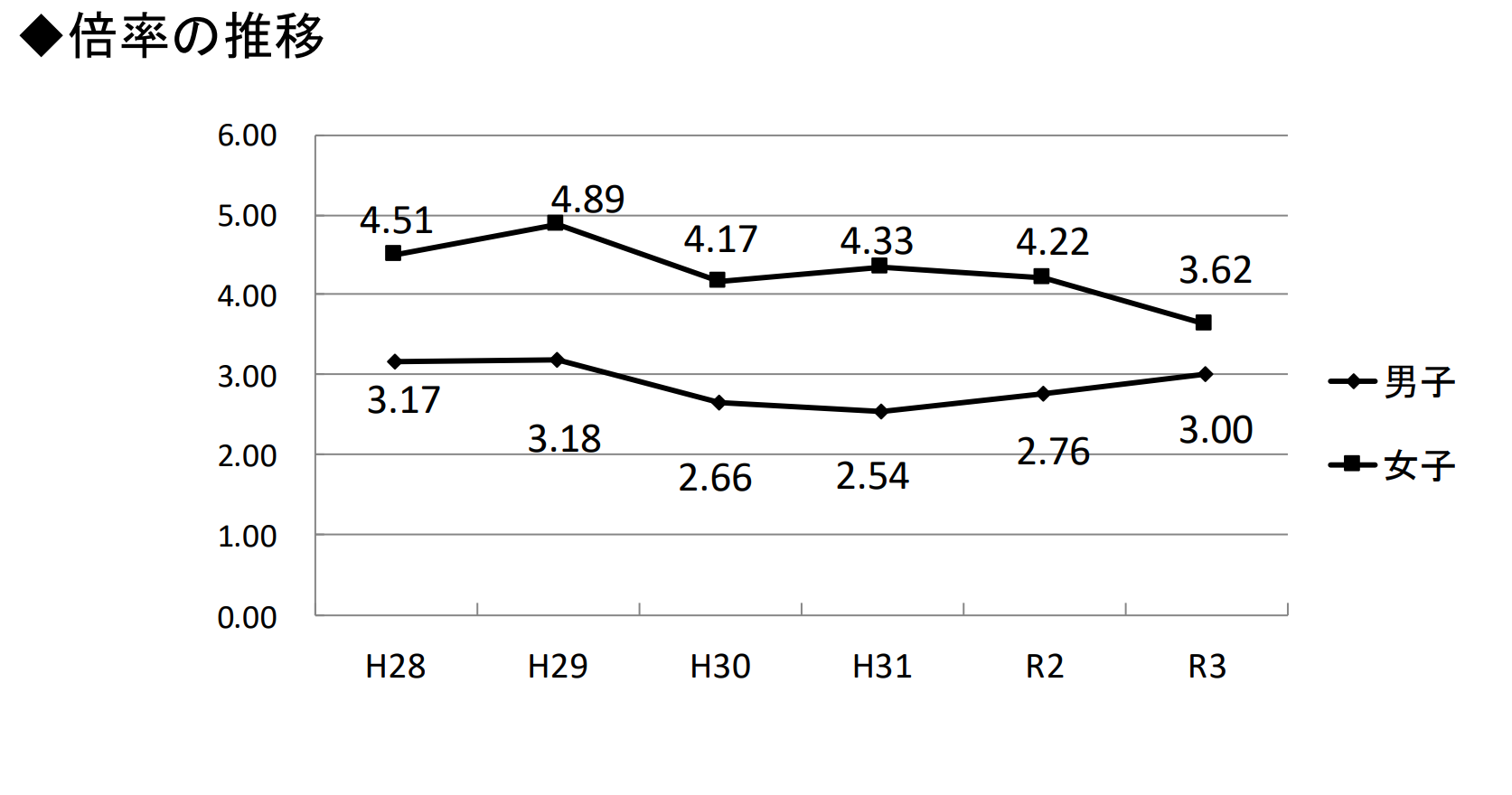 駸々堂テスト追跡調査（令和３年）
合格者平均偏差値　61⇒61⇒62⇒63
駸々堂テスト追跡調査（令和３年）
合格者平均偏差値　63⇒65⇒61⇒61
P.21
附平中　受験者数と合格者数の推移
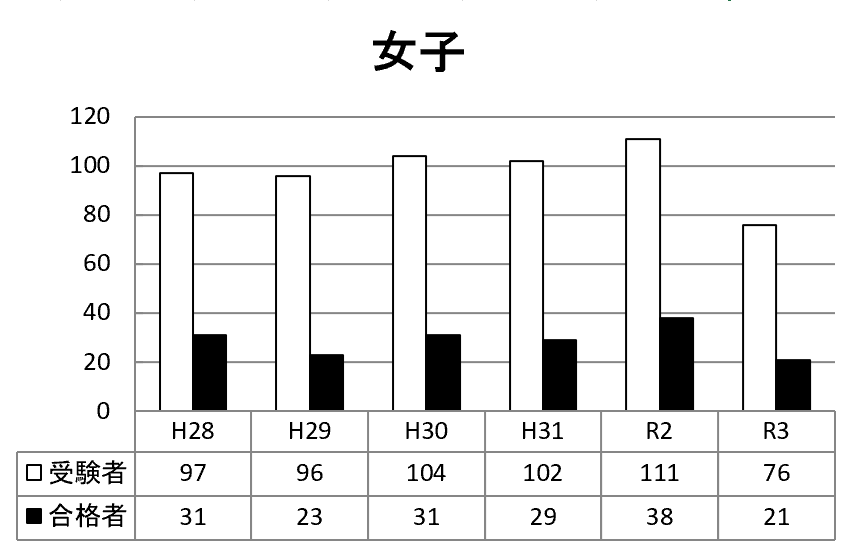 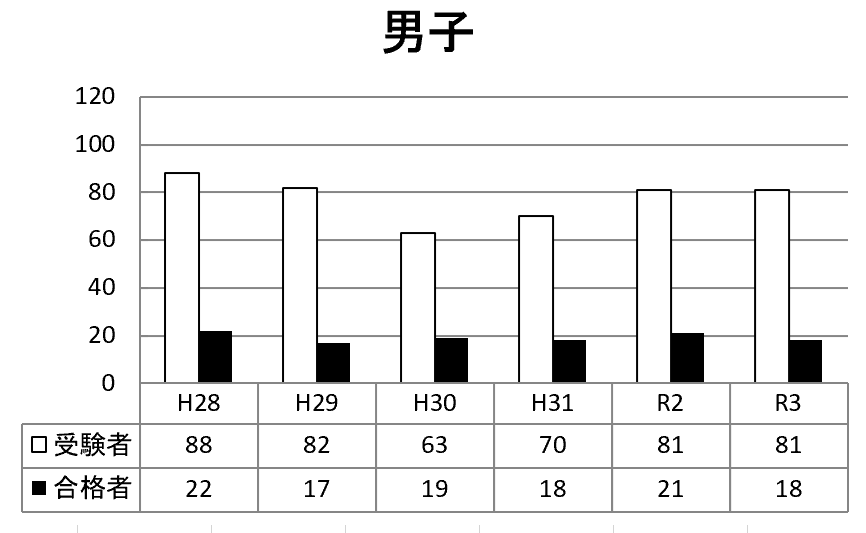 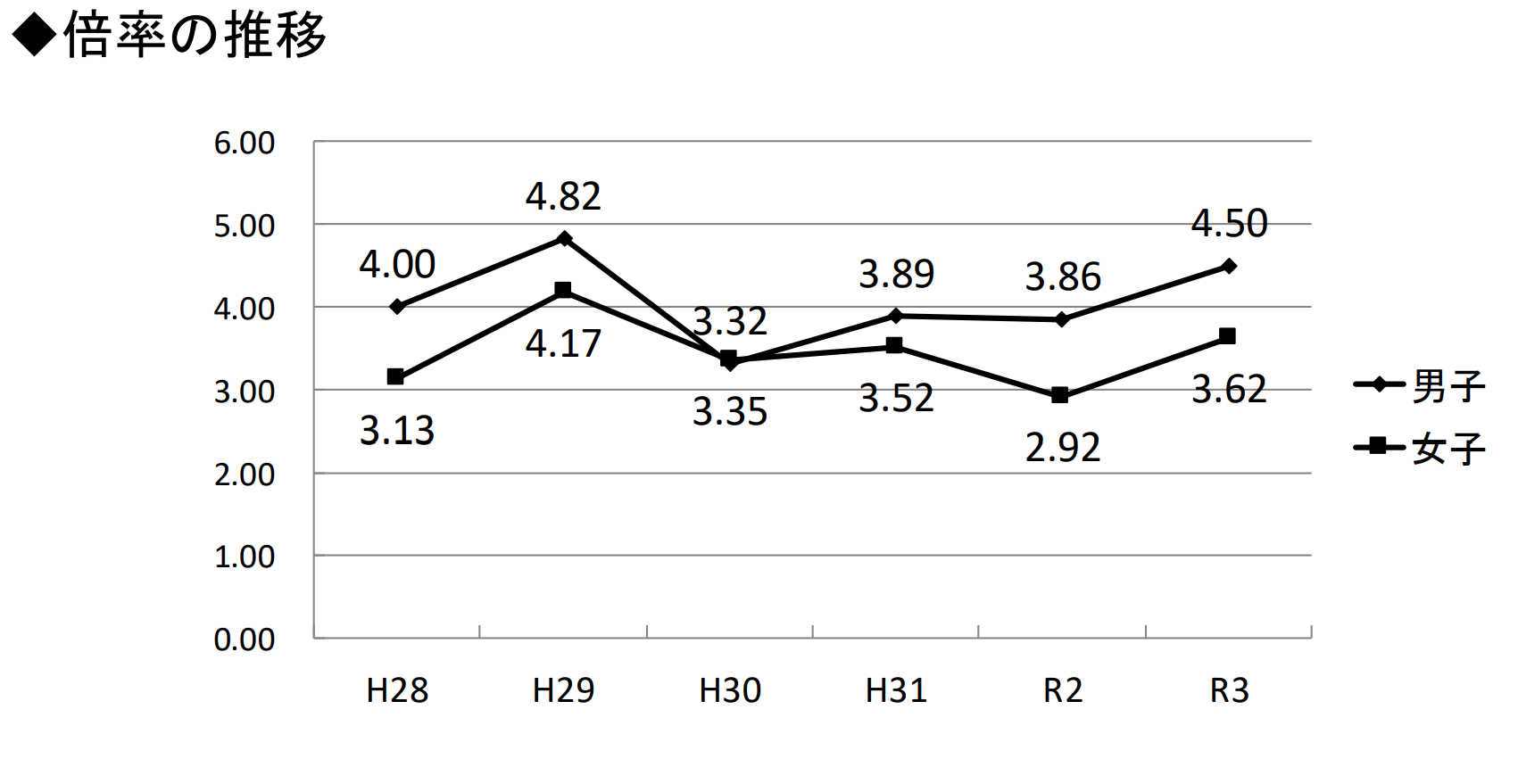 駸々堂テスト追跡調査（令和３年）
合格者平均偏差値　54⇒56⇒56⇒59
駸々堂テスト追跡調査（令和３年）
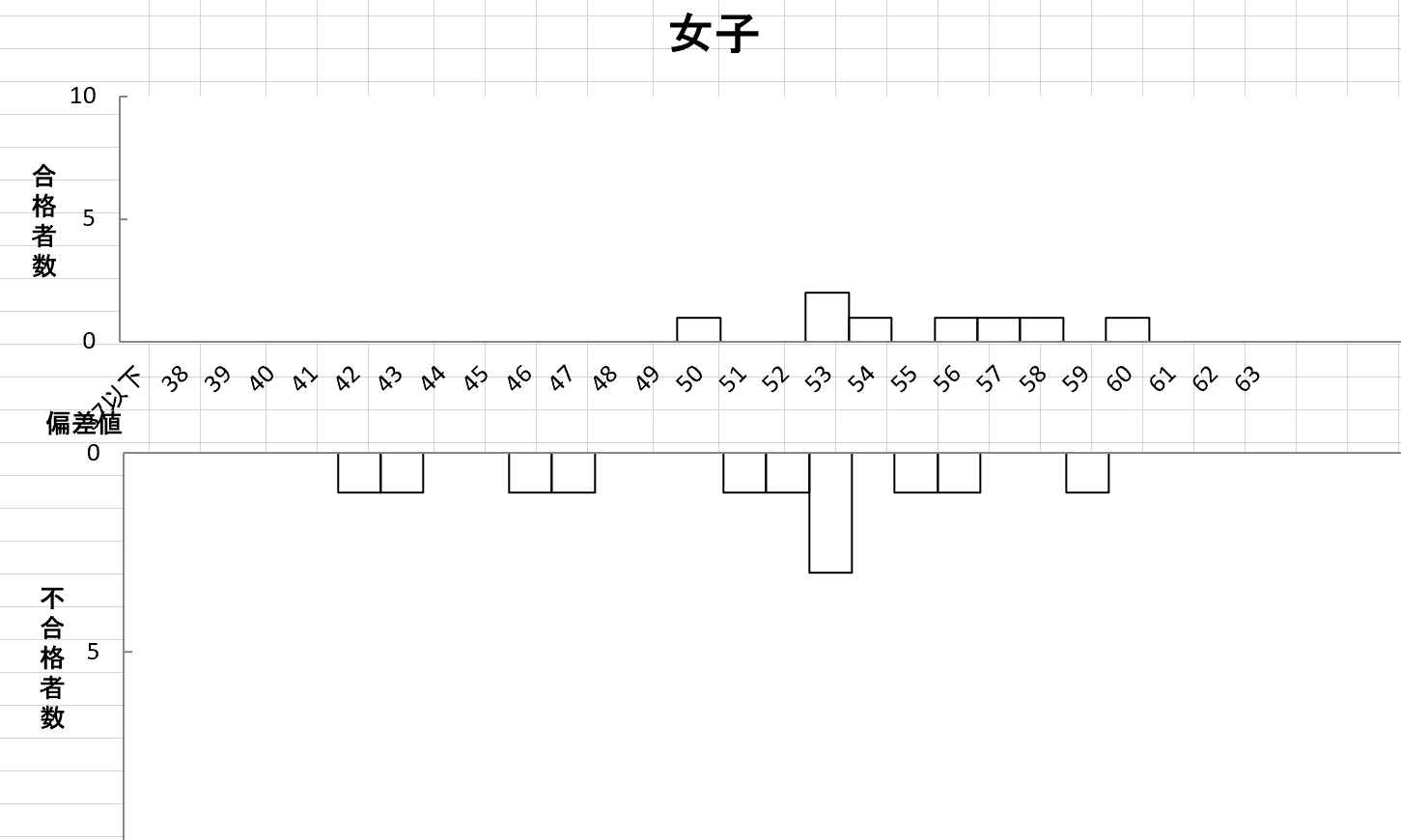 合格者平均偏差値　56⇒58⇒56⇒55
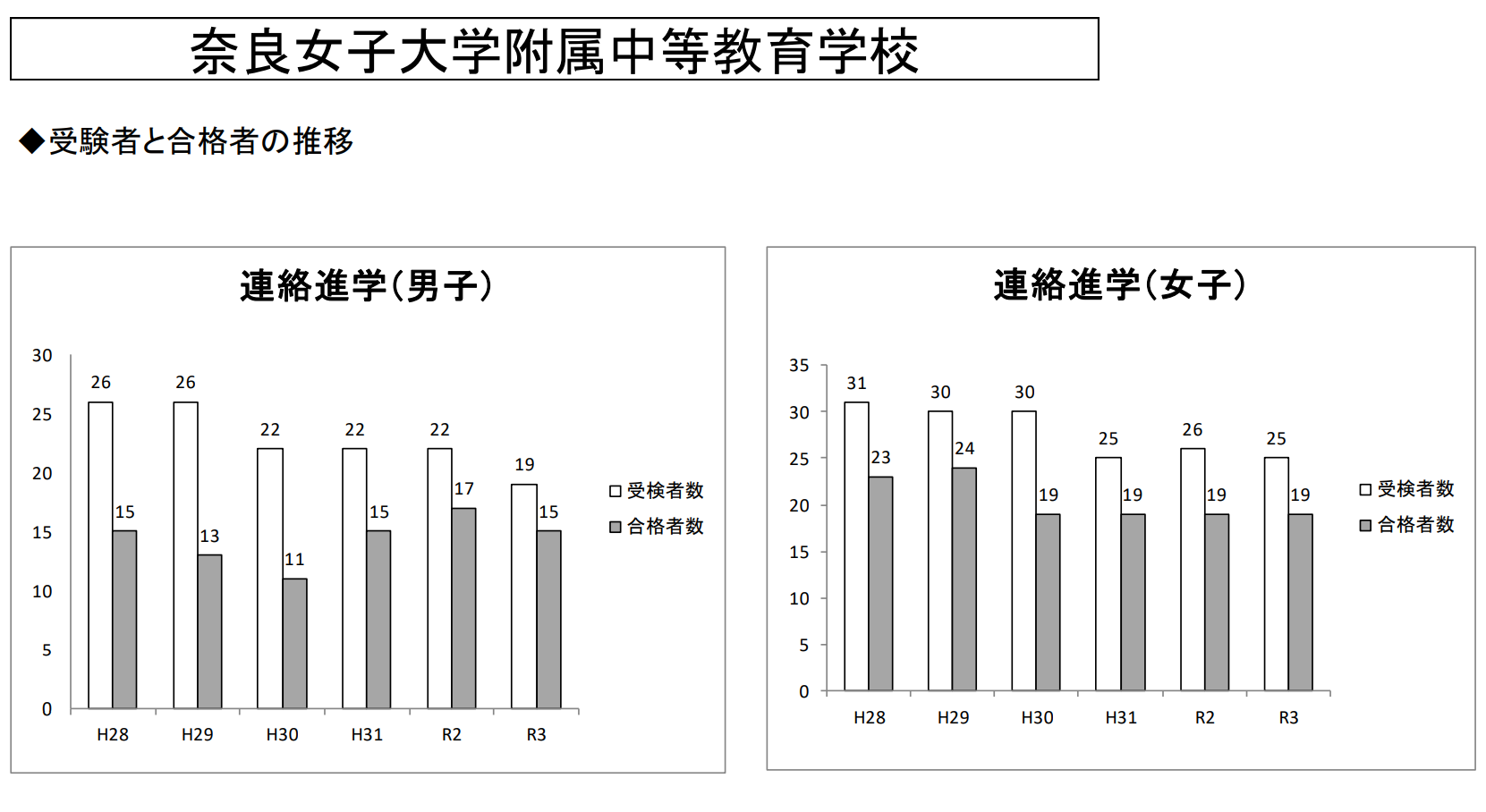 P.30
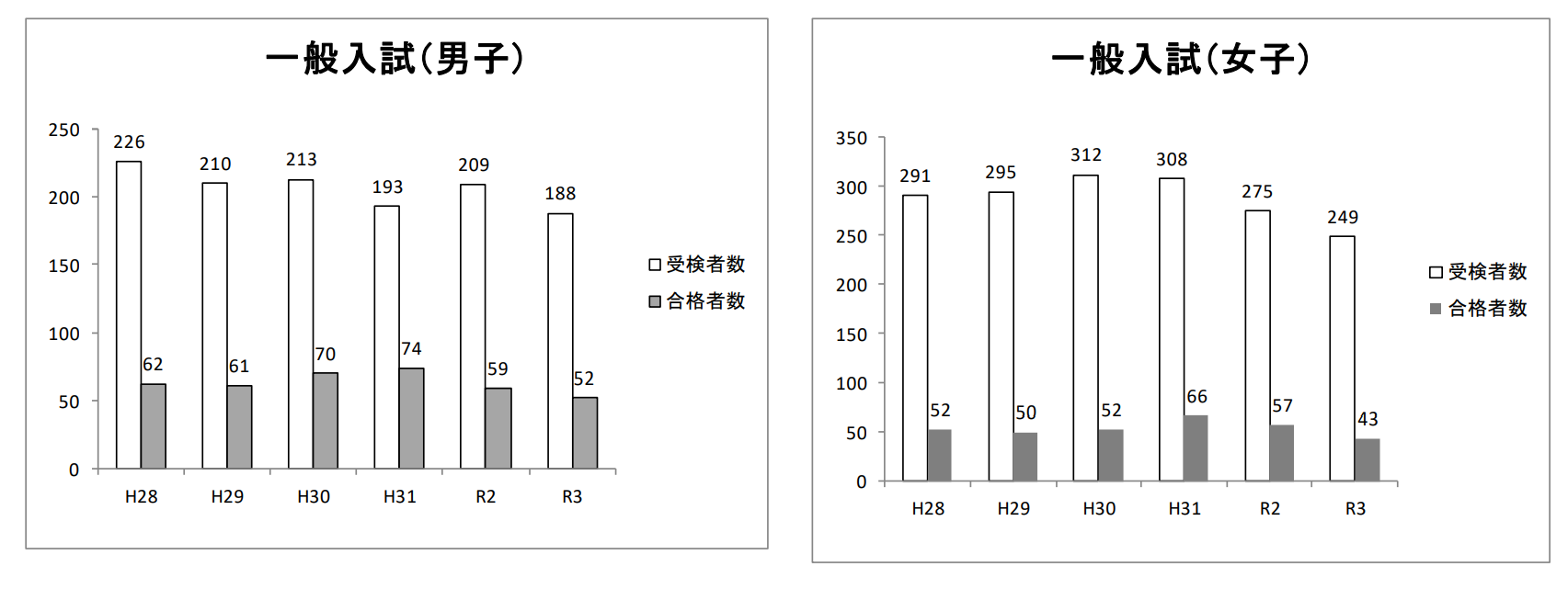 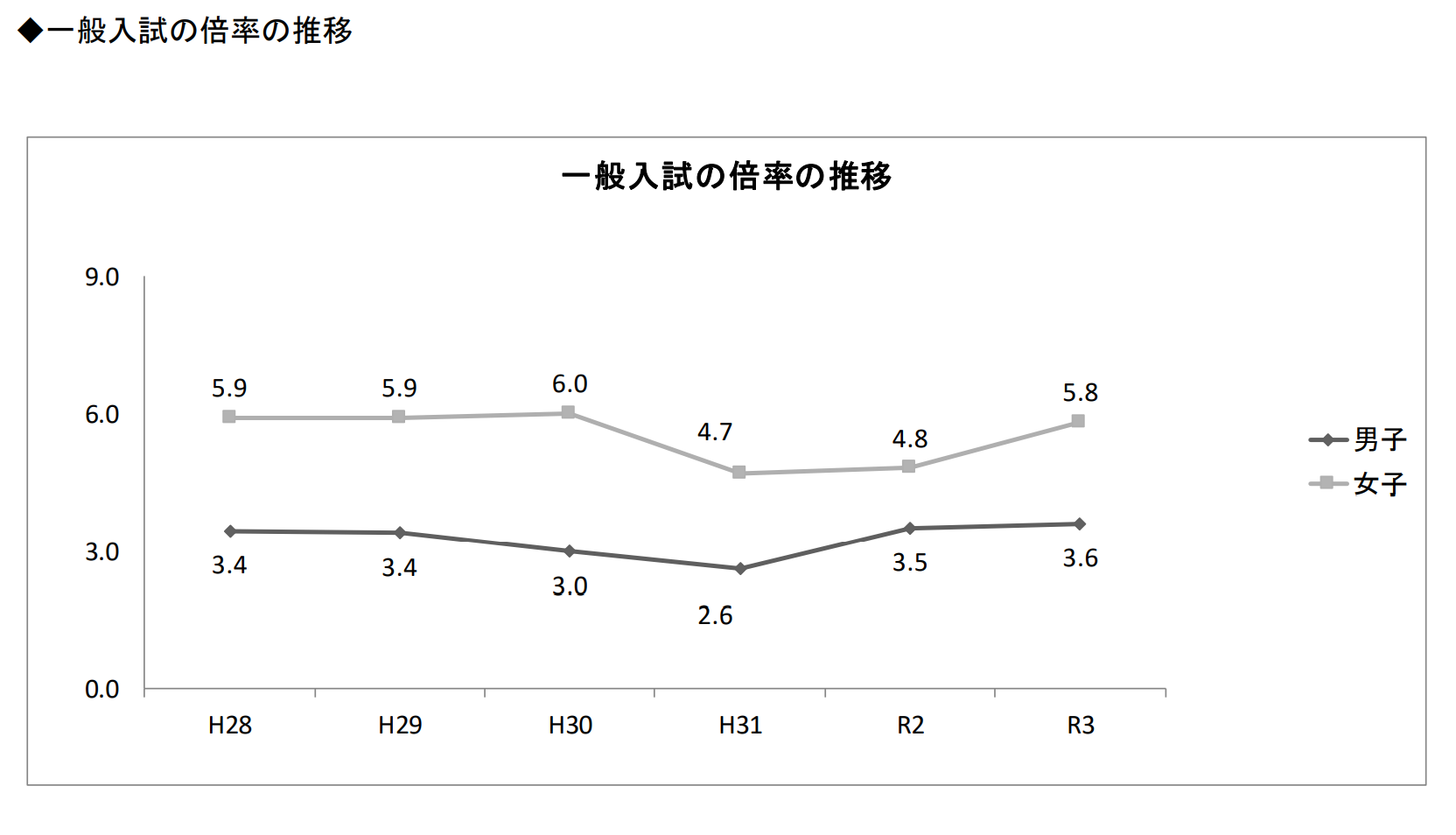 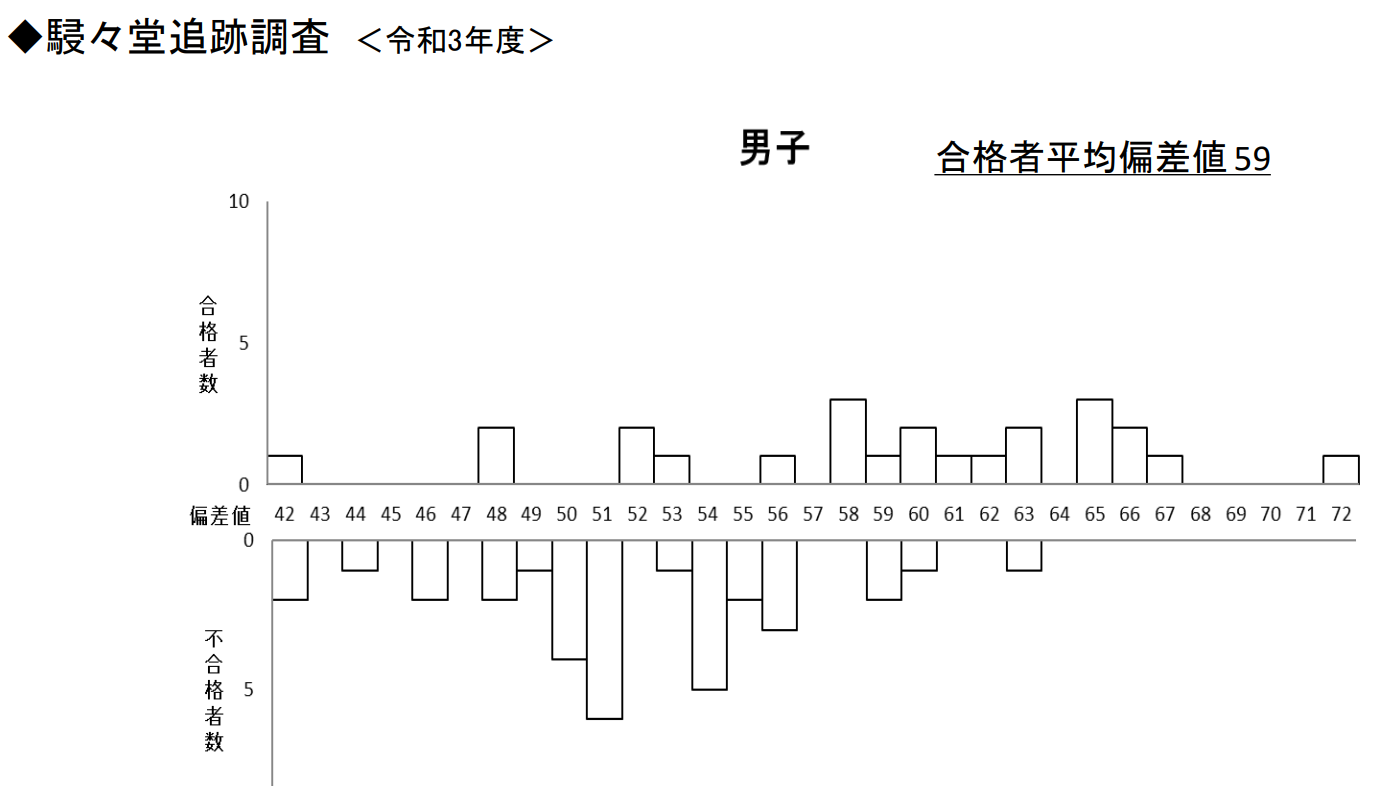 合格者平均偏差値　58⇒60⇒62⇒59
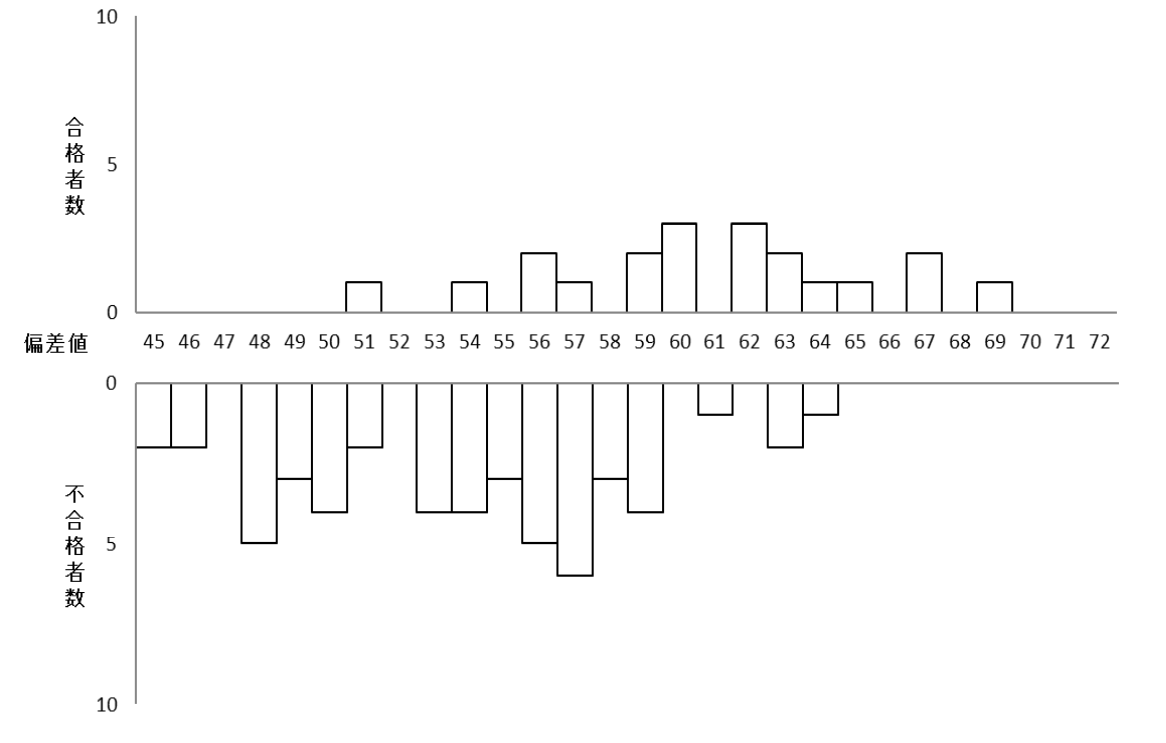 女子
合格者平均偏差値　63⇒62⇒62⇒61
京都教育大附属桃山中学校
P.41
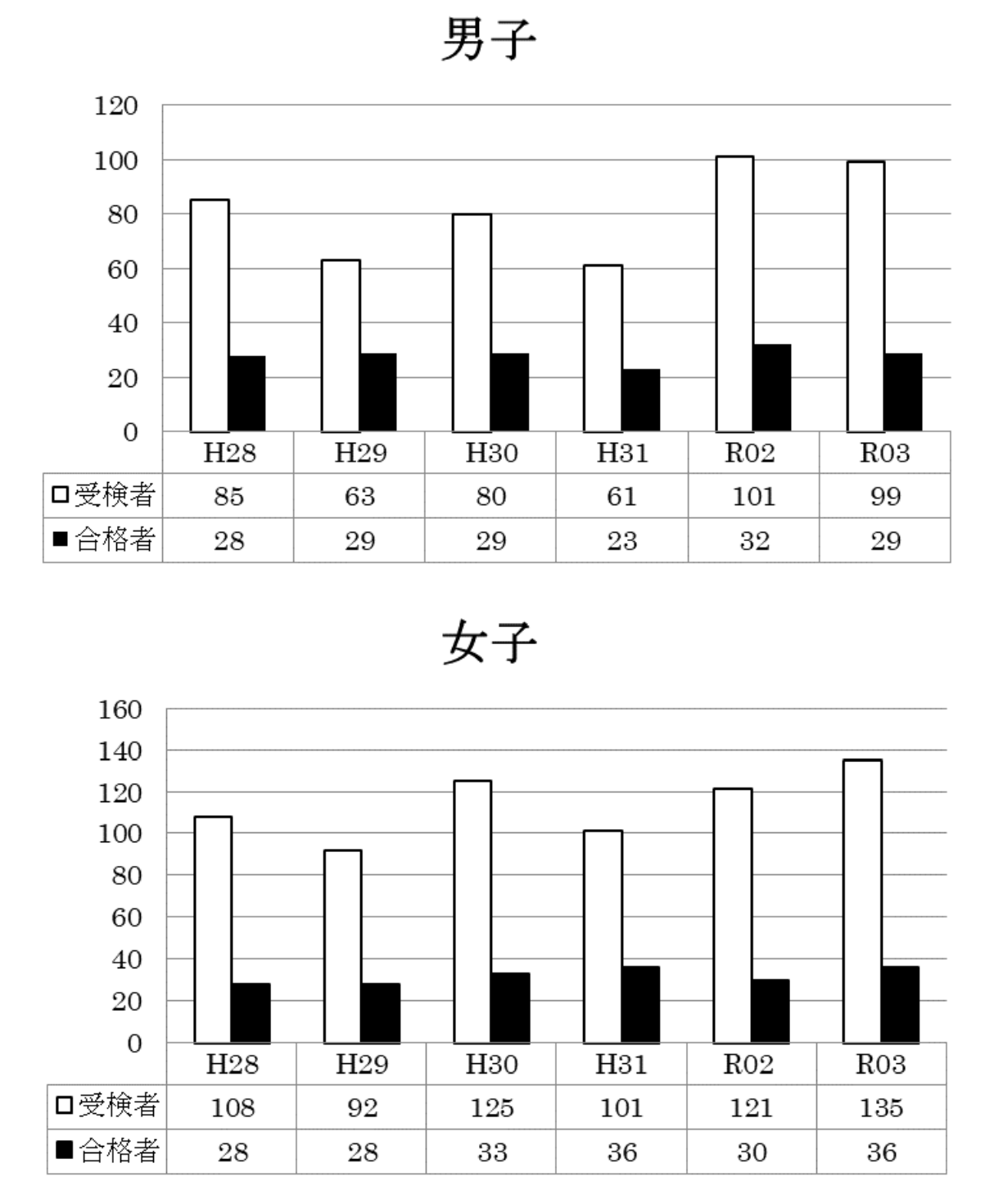 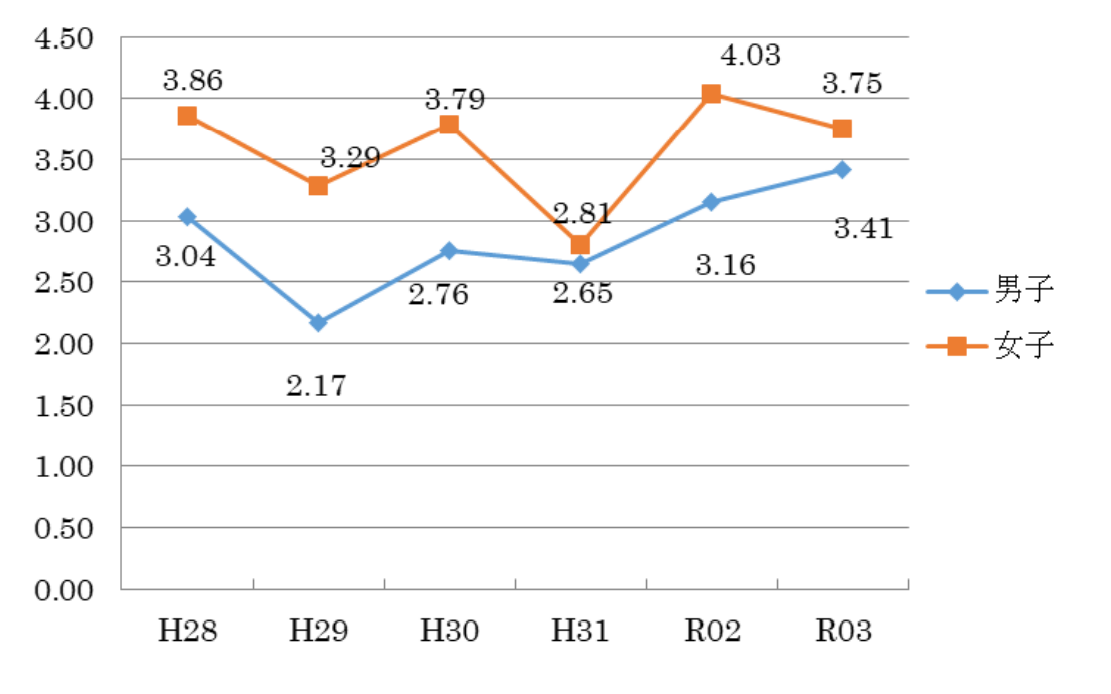 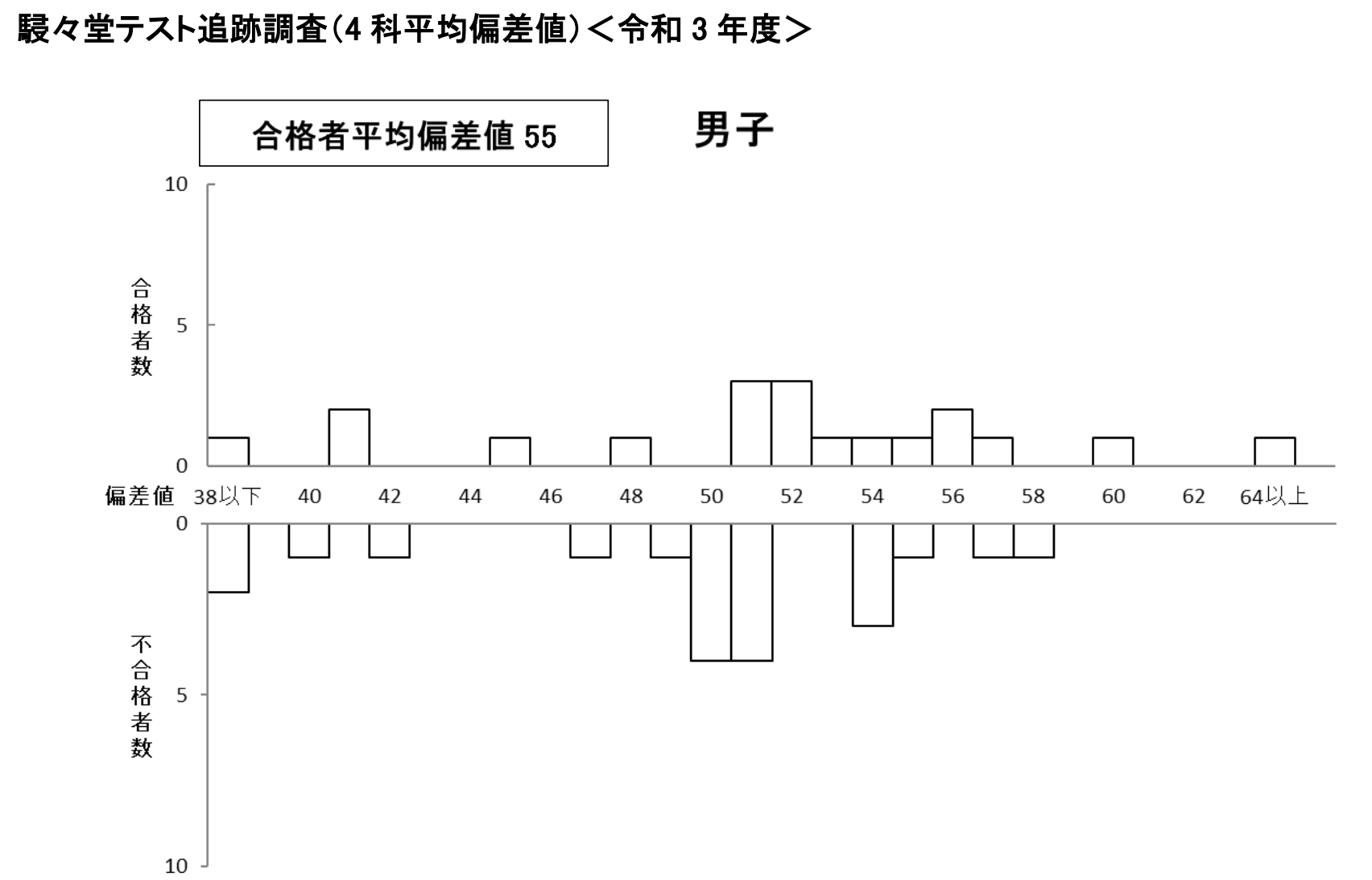 合格者平均偏差値　55⇒57⇒54⇒51
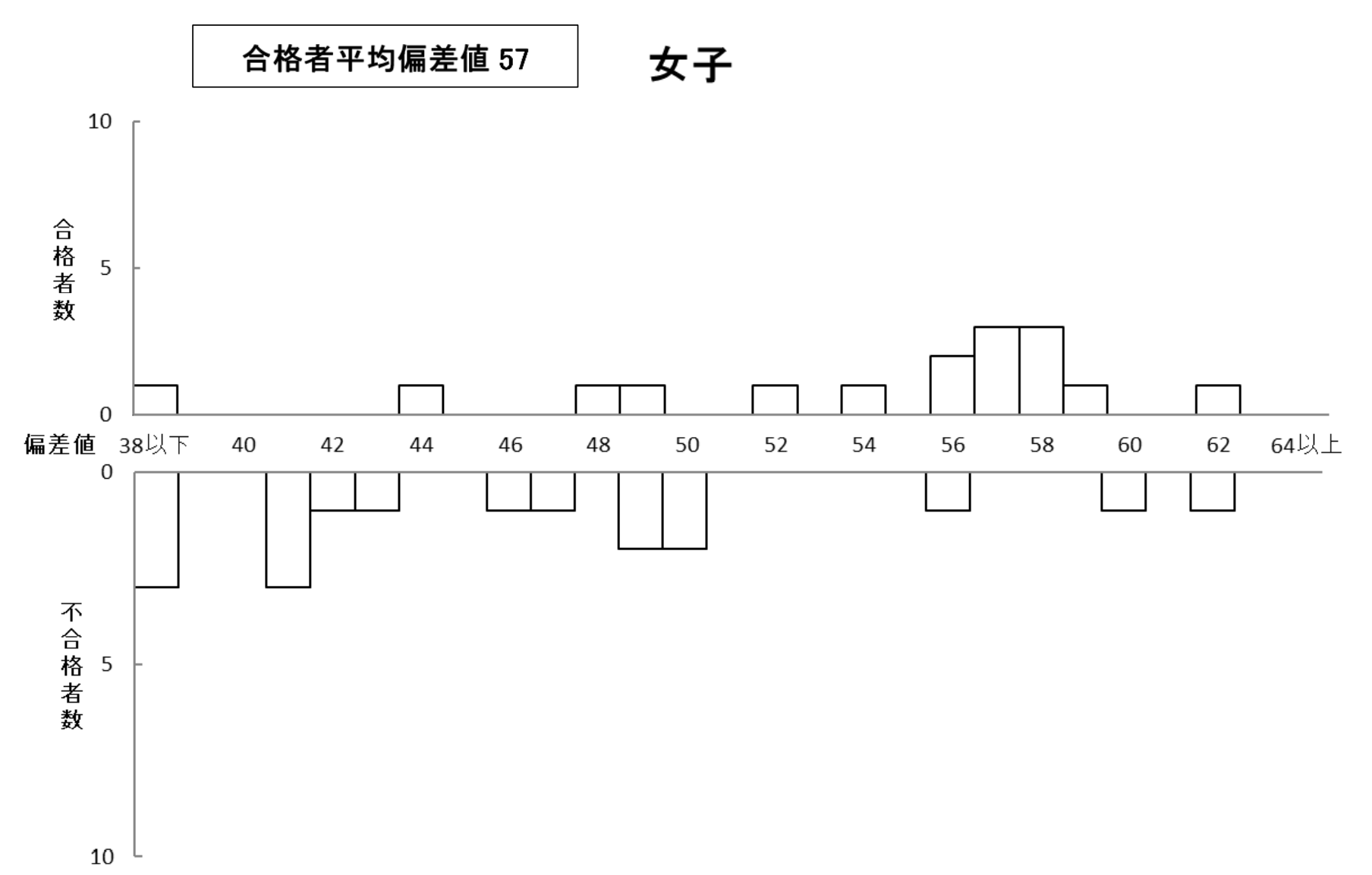 合格者平均偏差値　56⇒53⇒58⇒54
奈良教育大附属中学校
P.37
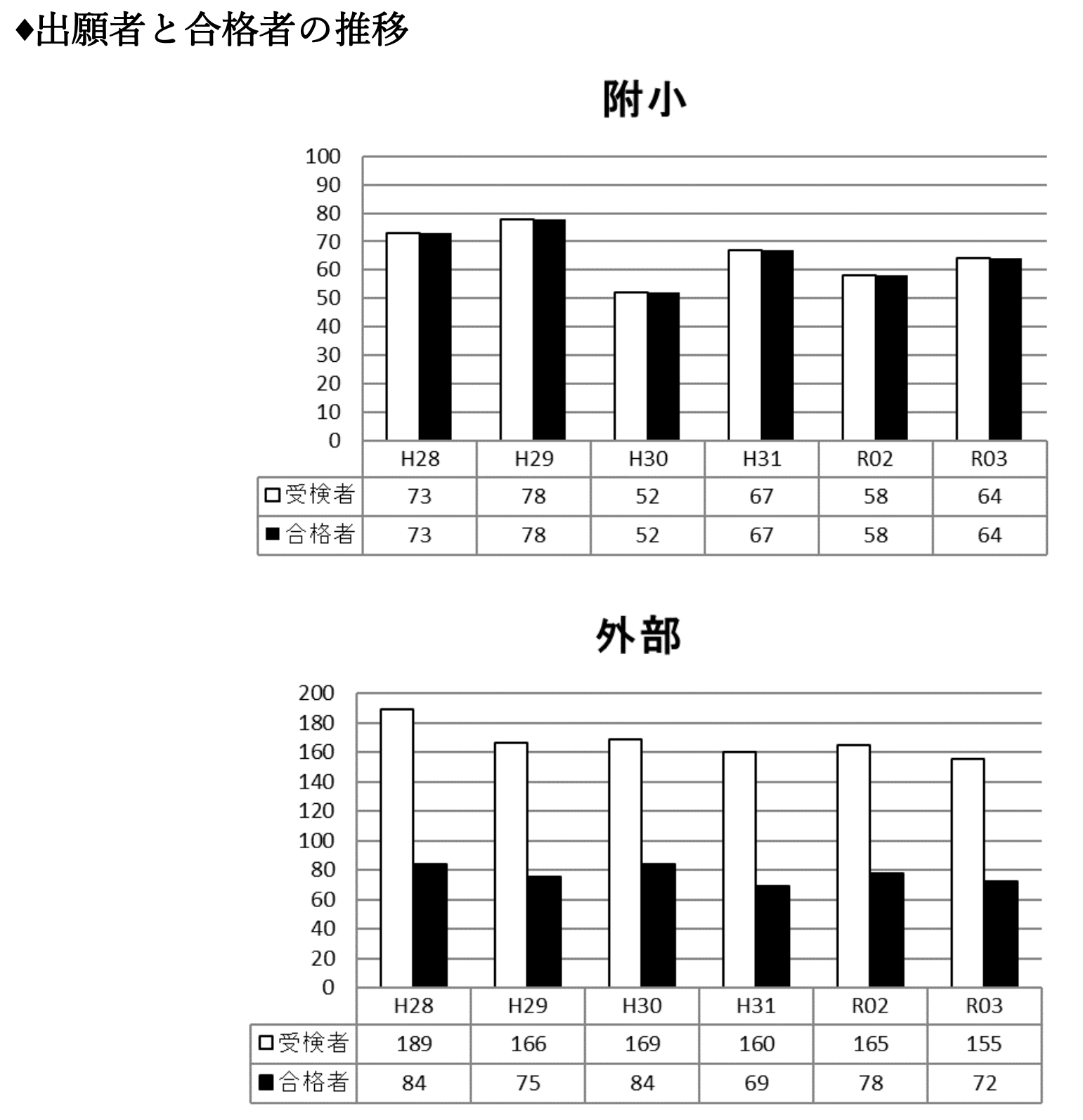 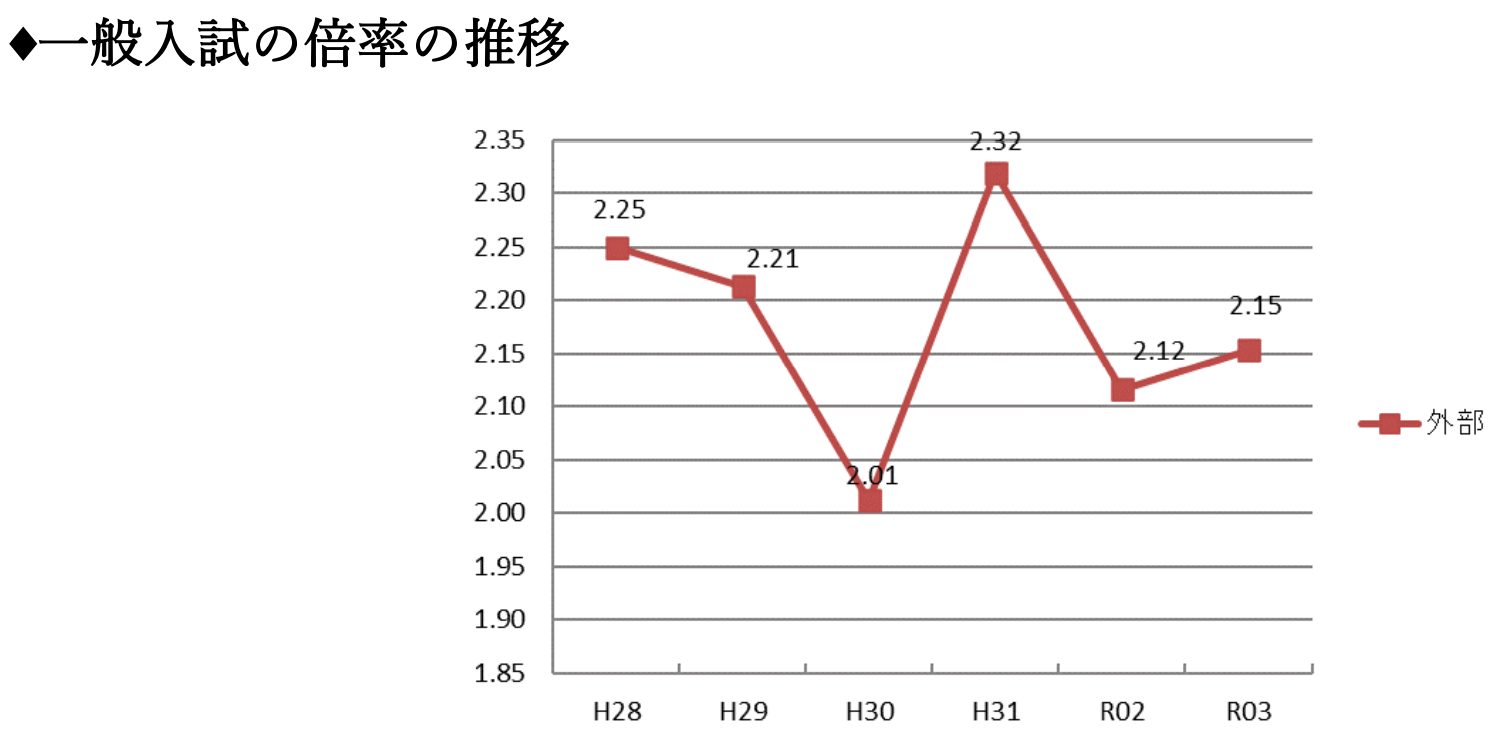 奈良教育大附中
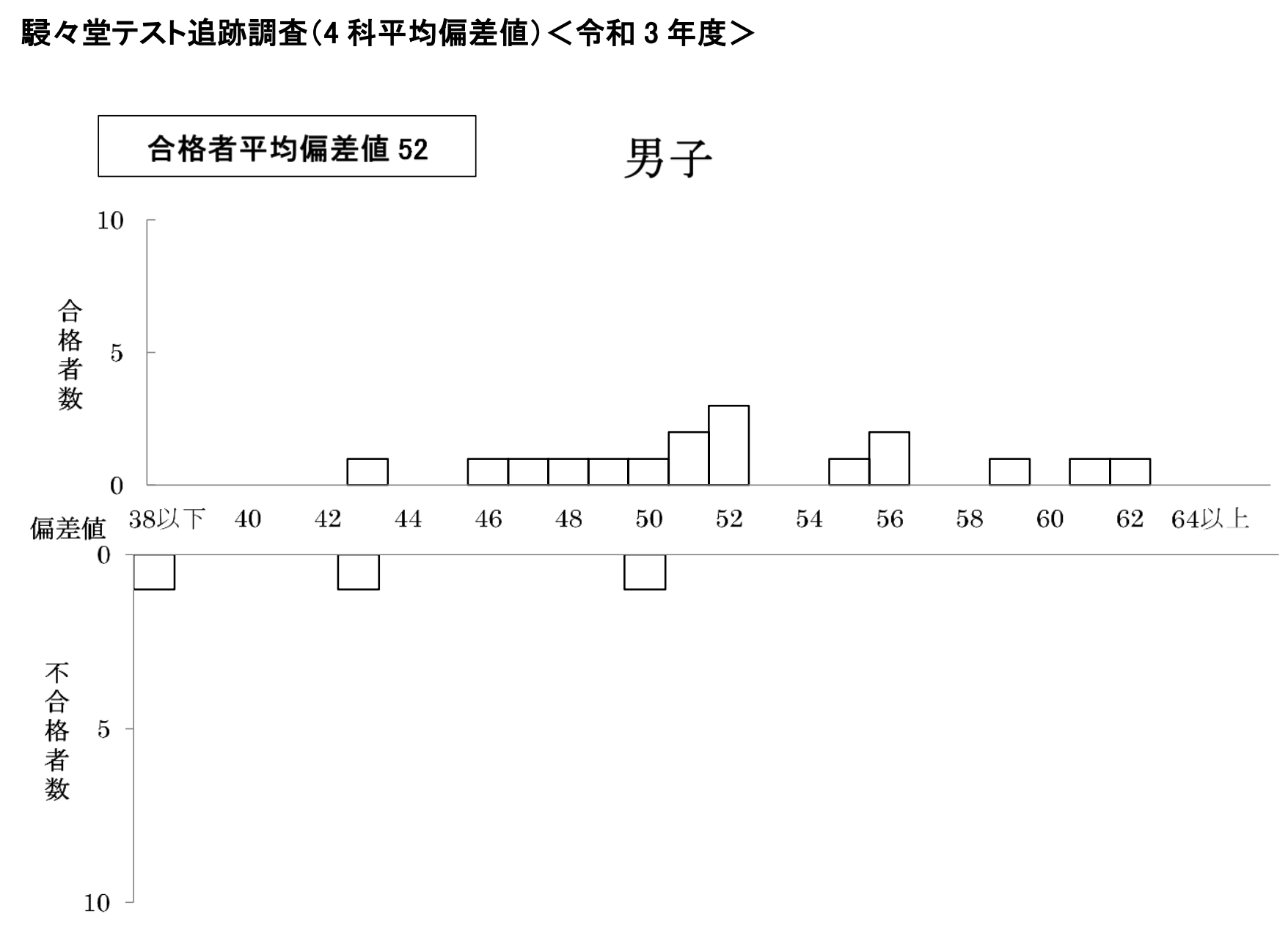 合格者平均偏差値　47⇒56⇒50⇒52
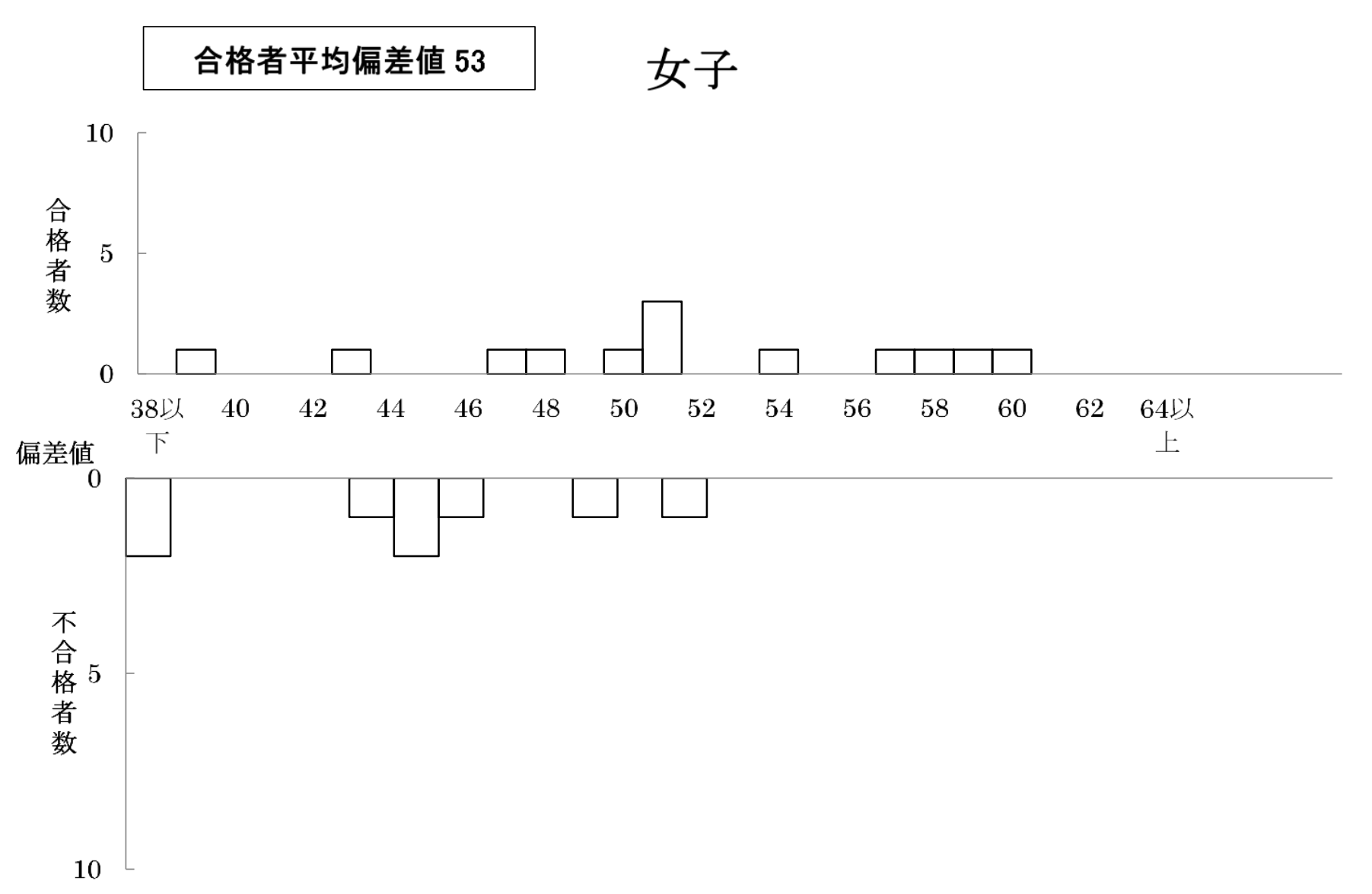 合格者平均偏差値　5１⇒51⇒47⇒51
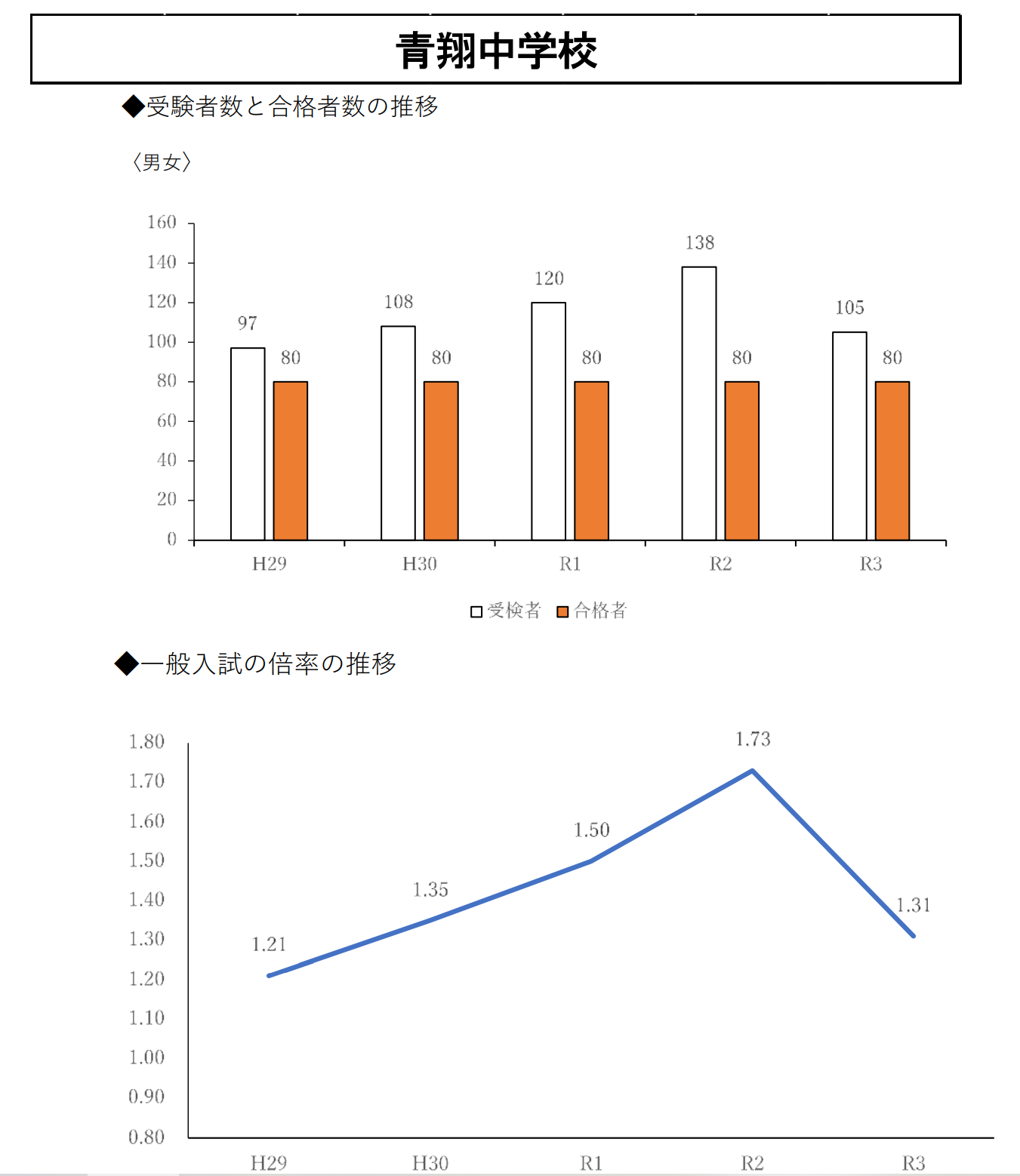 P.64
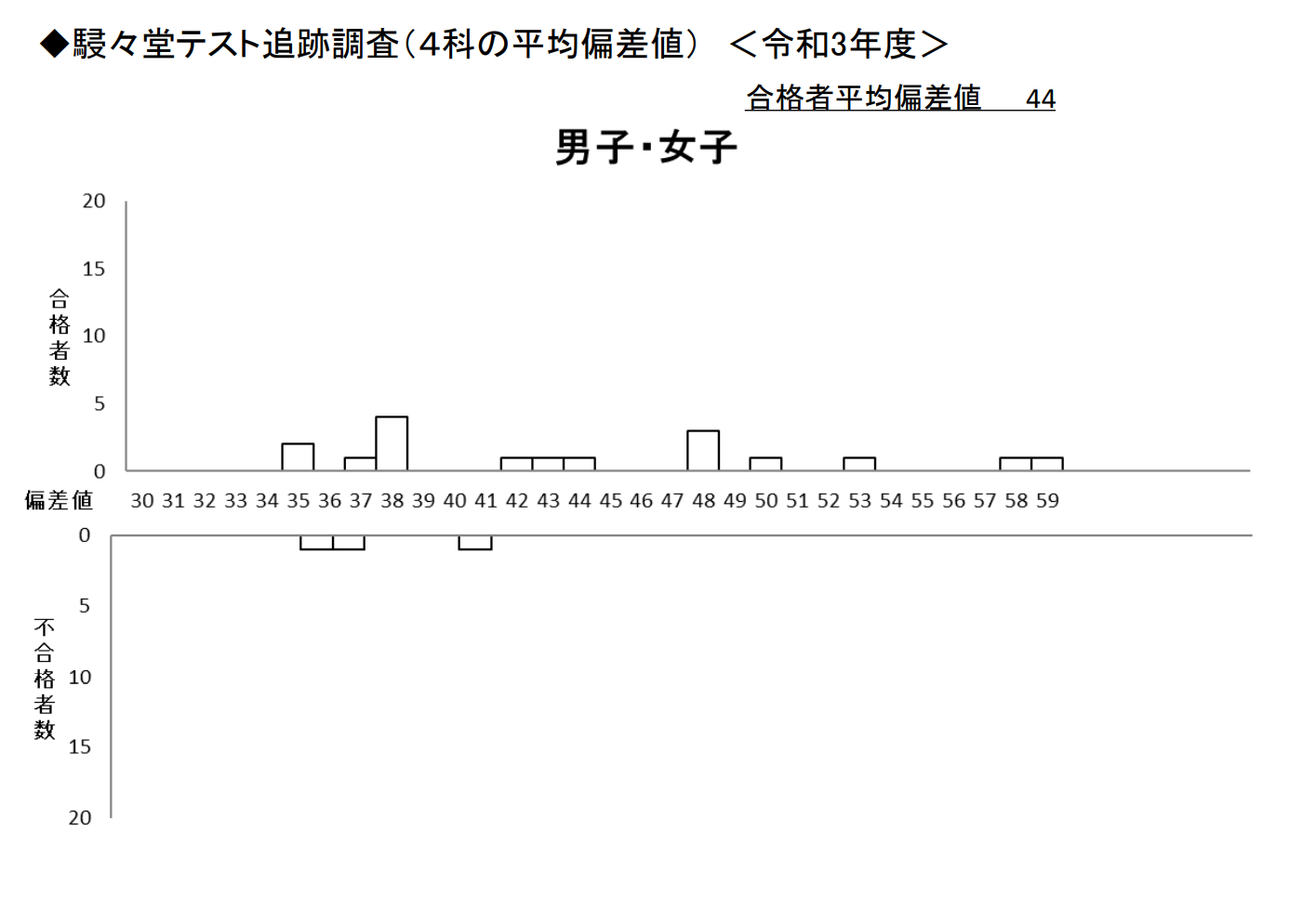 入試直前2ヶ月が勝負
・自分の可能性を信じて
・過去は変えられないが
　未来は変えられる
・ゾーンに入れ！
70
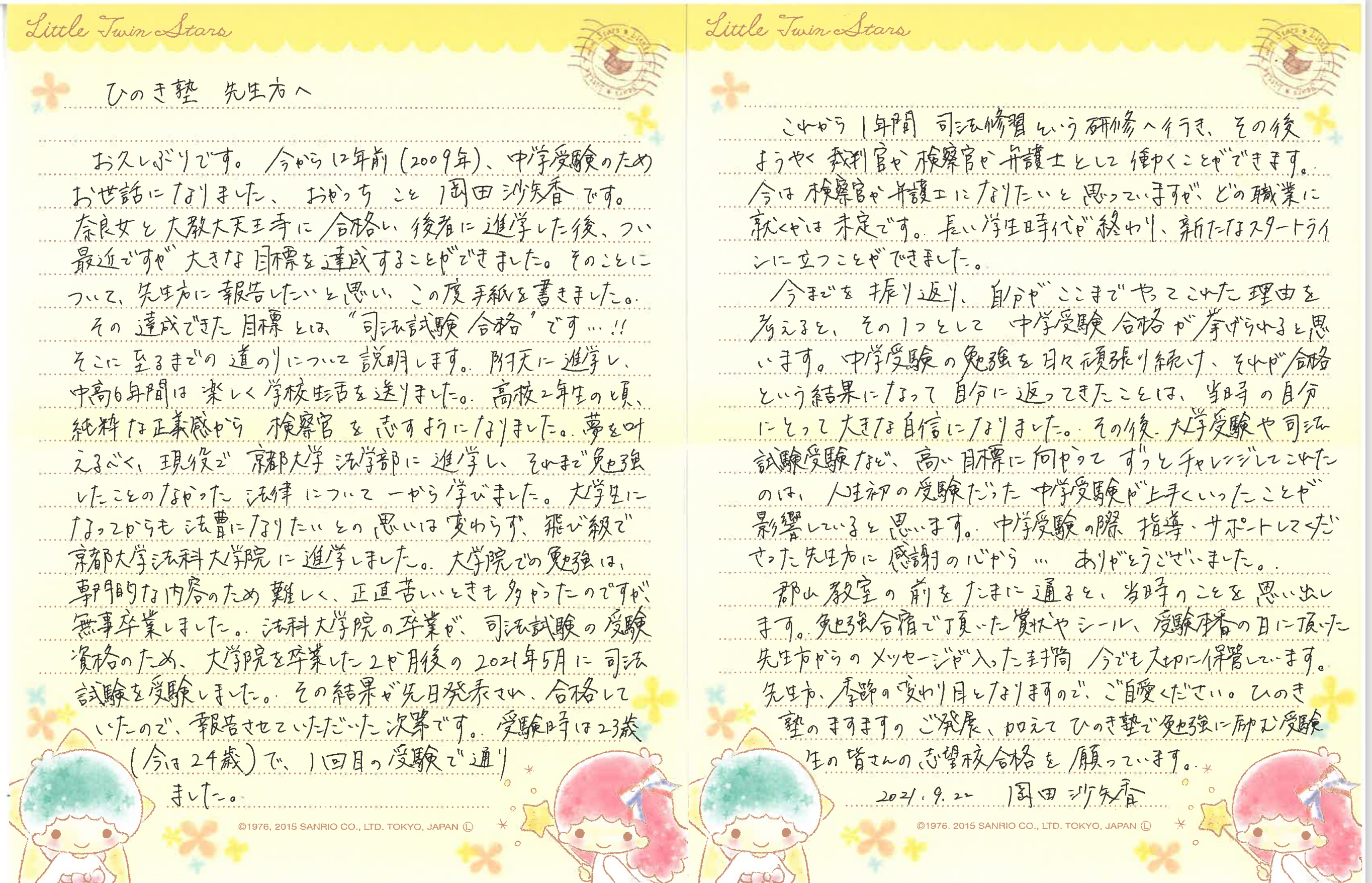 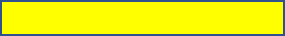 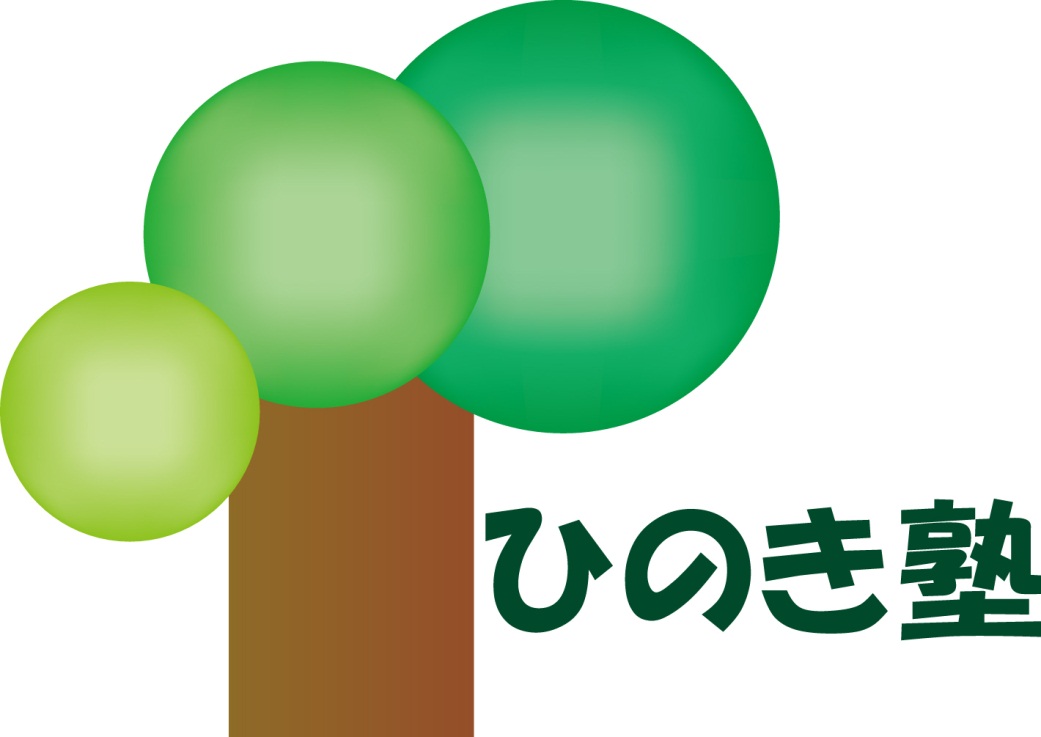 END